18. Es Dulce El Nombre de Jesús
1. 	Es dulce el Nombre de Jesús,
	Raudal de paz, virtud y luz,
	Pues Él por mí murió en la cruz,
	¡Santo y bendito Nombre!

	Coro:
	¡Nombre sin comparación,
	Fuente de gran bendición,
	Tema de feliz canción,
	Jesús, sagrado Nombre!
2. 	Adoro el Nombre de quien ve
	Mis penas, y su paz provee.
	Es fiel Amigo, bien lo sé,
	¡Amado y tierno Nombre!

	Coro:
	¡Nombre sin comparación,
	Fuente de gran bendición,
	Tema de feliz canción,
	Jesús, sagrado Nombre!
3. 	Deleite siento el Nombre al oír
	De quien me vino a redimir. 
	Tristezas huyen al decir
	El exaltado Nombre.

	Coro:
	¡Nombre sin comparación,
	Fuente de gran bendición,
	Tema de feliz canción,
	Jesús, sagrado Nombre!
4. 	Contar la gracia sin igual
	Jamás podrá aquí el mortal;
	El tema en gloria celestial
	Será el grandioso Nombre.

	Coro:
	¡Nombre sin comparación,
	Fuente de gran bendición,
	Tema de feliz canción,
	Jesús, sagrado Nombre!
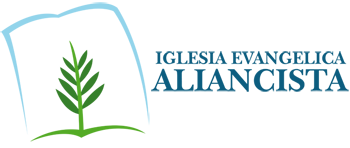